بسم الله الرحمن الرحيم
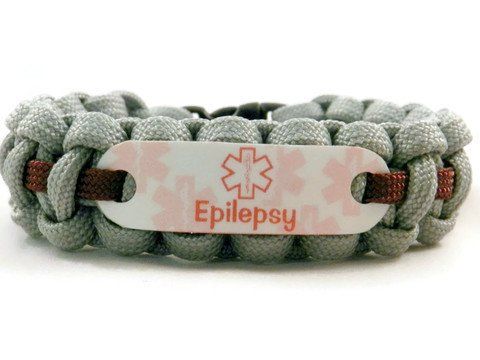 Done by : Abdulla Ahmad Ajaj
Presented to : Dr.  Murad Rasheed
Deﬁnition
A seizure : is a clinical expression of abnormal, excessive, synchronous discharges of neurons residing primarily in the cerebral cortex. 
Epilepsy : Recurrent unprovoked seizures .
Pathophysiology
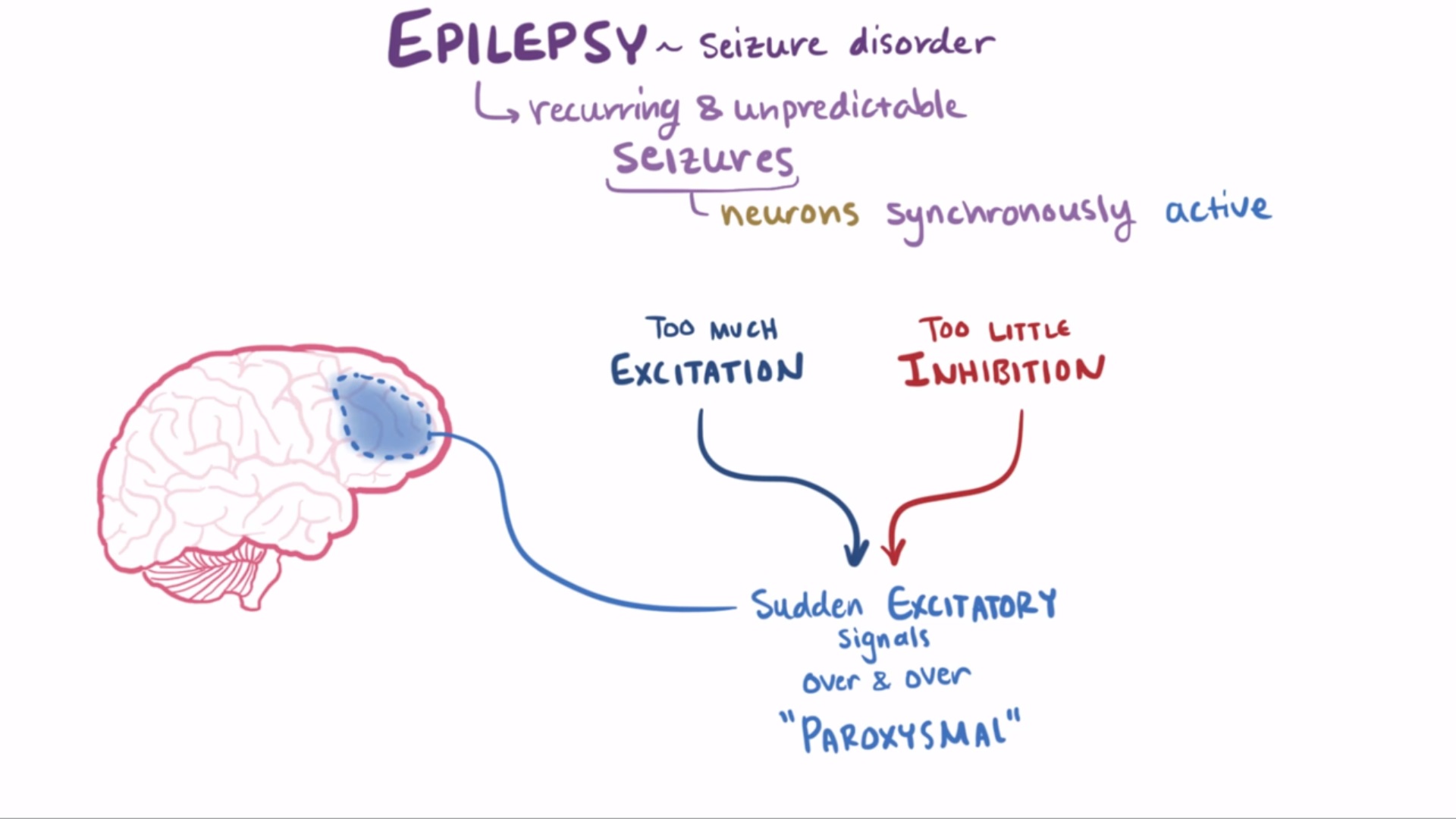 [Speaker Notes: Cluster of neuron in the brain send a sudden excitatory signals over and over in paroxysmal fashion .]
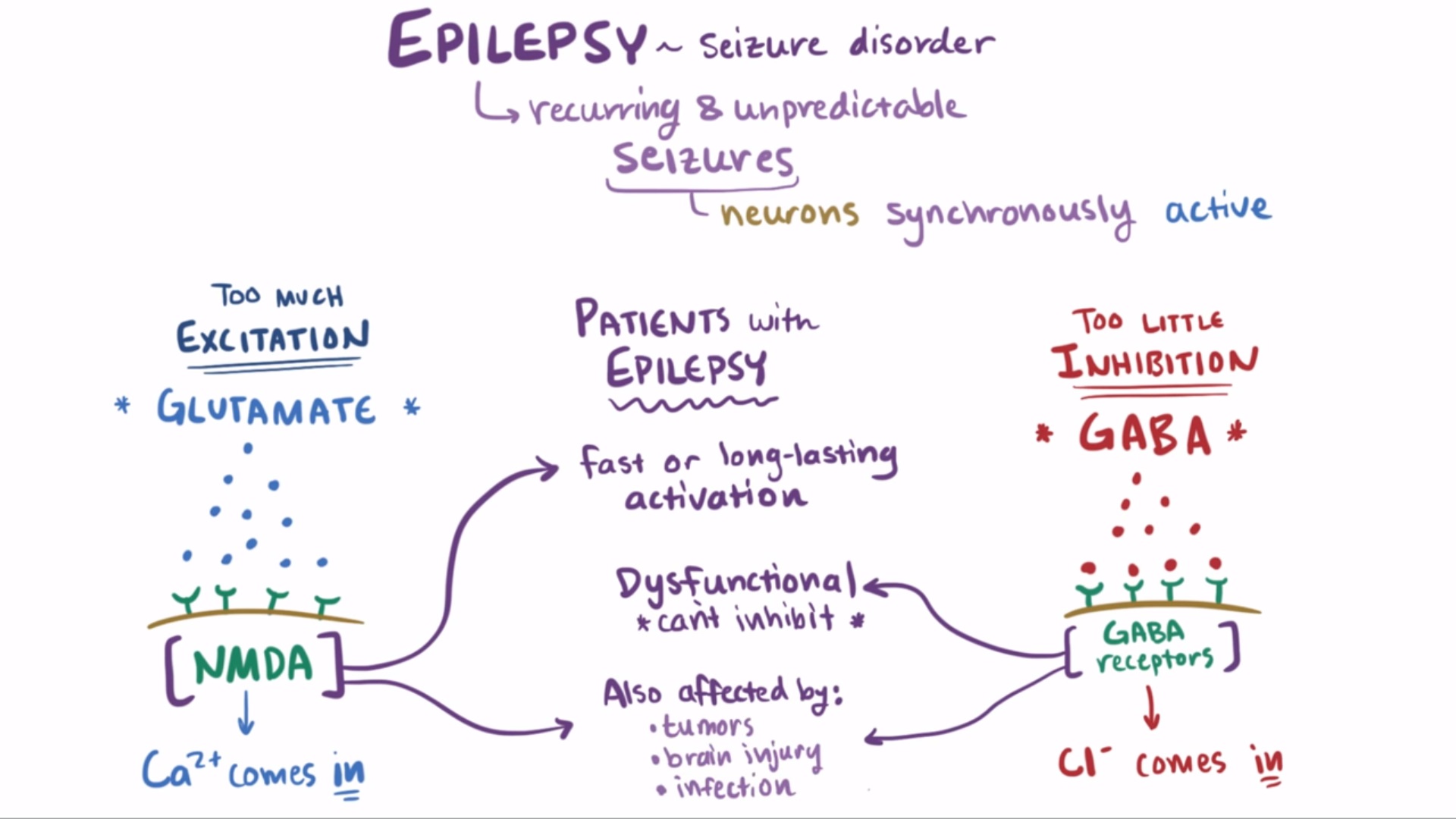 S&S
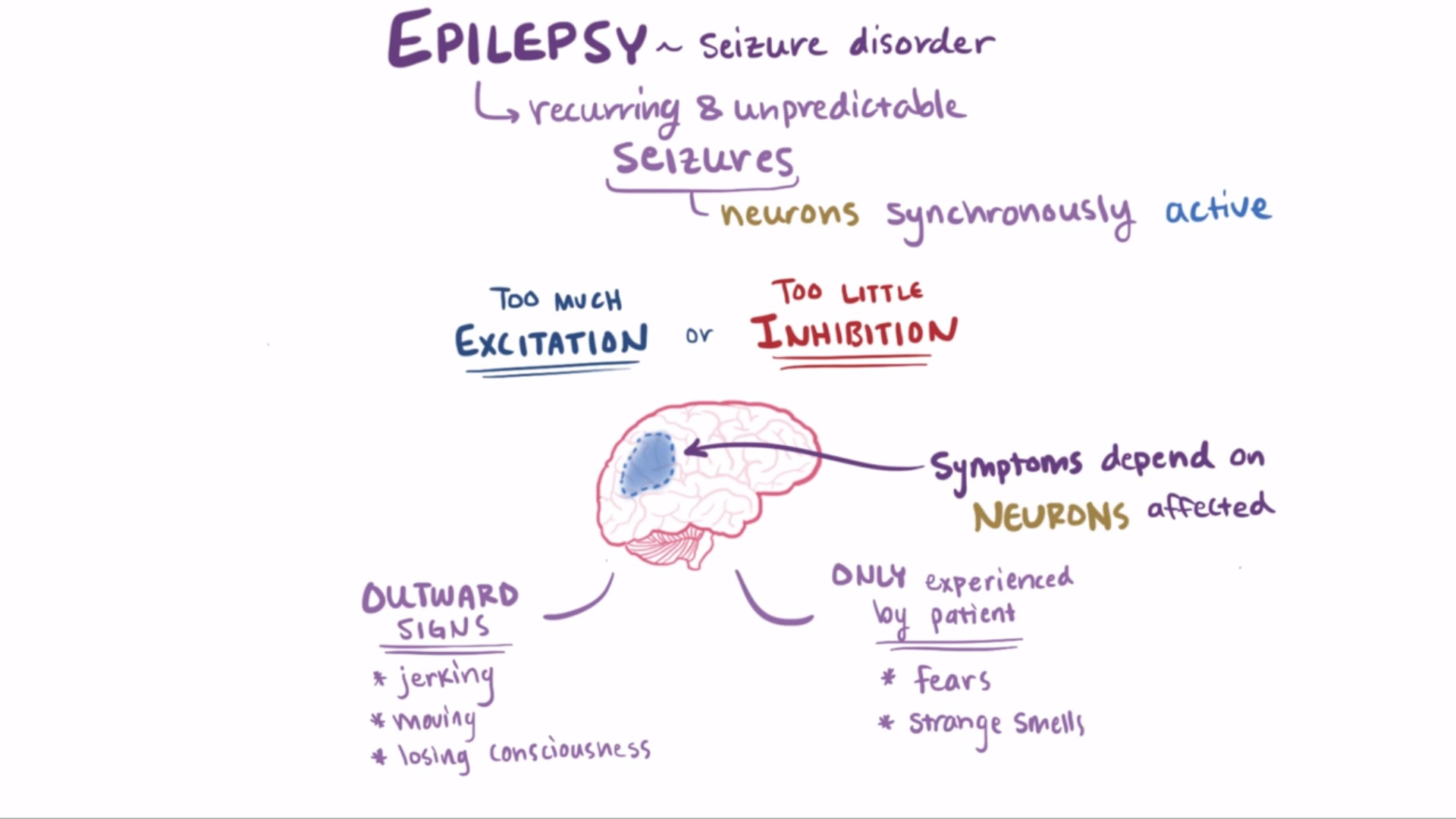 Classifications
According to clinical findings and EEG :
Partial seizures (one hemisphere or lobe): 
Simple partial: where consciousness is retained throughout the attack.
Complex partial: where consciousness is impaired at any stage.
Generalized (Both hemispheres): 
Tonic
Atonic 
Clonic
Tonic-clonic 
Myoclonic
Absence
According to etiology :
Idiopathic (most patients):
- shows a strong inherited predisposition.
Symptomatic:
where a cause can be found.
Divided according to age (neonates, children, young adults , middle-aged, elderly )
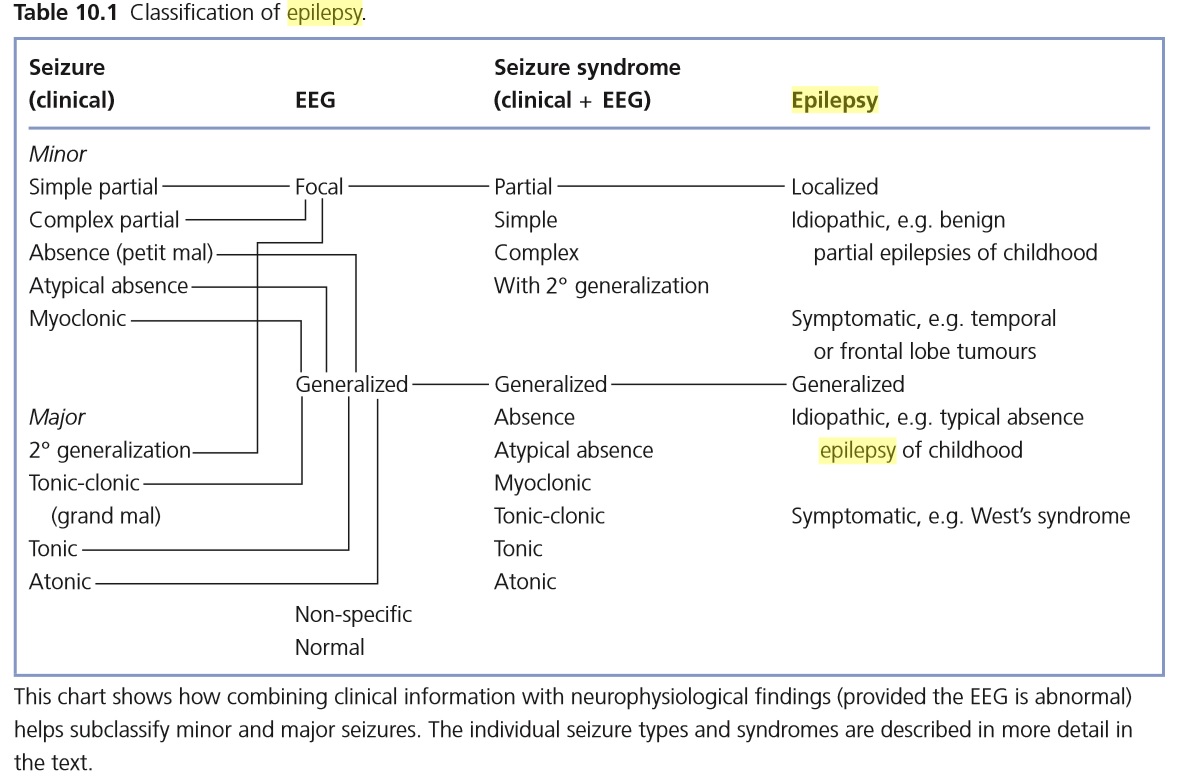 Causes of symptomatic epilepsy:
Neonates:
Birth trauma
Intracranial haemorrhage
Hypoxia
Hypoglycaemia
Hypocalcaemia 
Children:
Congenital anomalies
Tuberous sclerosis
Metabolic storage diseases
Young adults
Head injuries 
Drugs and alcohol 

Middle-aged adults 
 Cerebral tumour

 Elderly 
 Cerebrovascular disease
 Degenerative disorders (Alzheimer’s, prion diseases
Not all the above causes are strictly age-specific; e.g. tumors may present at other ages 

Some causes are not restricted to individual age groups: 
Infection, e.g. meningitis, encephalitis, abscess.
 
Inflammation – multiple sclerosis (rarely), vasculitis ,Metabolic encephalopathy.
Epileptic syndromes of adulthood
Primary generalized epilepsy

Partial epilepsy :
Temporal lobe epilepsy
Jacksonian epilepsy
Primary generalized epilepsy
The most typical seizure type (tonic-clonic or grand mal) .
Before an attack, patients may experience vague symptoms of dizziness or irritability. The convulsion itself may begin with an epileptic cry. The patient loses consciousness and falls to the ground. During the ﬁrst, or tonic phase, generalized muscle spasms occur, lasting only a few seconds. In the subsequent clonic phase, there are sharp repetitive muscular jerks. Tongue biting, incontinence of urine and salivation may occur. When the jerking stops, patients usually remain unconscious for approximately 30minutes and afterwards are confused and drowsy for several hours.
[Speaker Notes: Although often beginning in childhood, primary generalized epilepsy in adults presents a common management problem and the most typical seizure type (tonic-clonic or grand mal) is so distinctive as to warrant separate description.]
On recovery, there is usually a headache and stiffness or injury from the fall. Back pain is common; indeed, muscular spasms may be of sufﬁcient violence to result in vertebral fractures. This type of epilepsy is usually controllable with one drug.
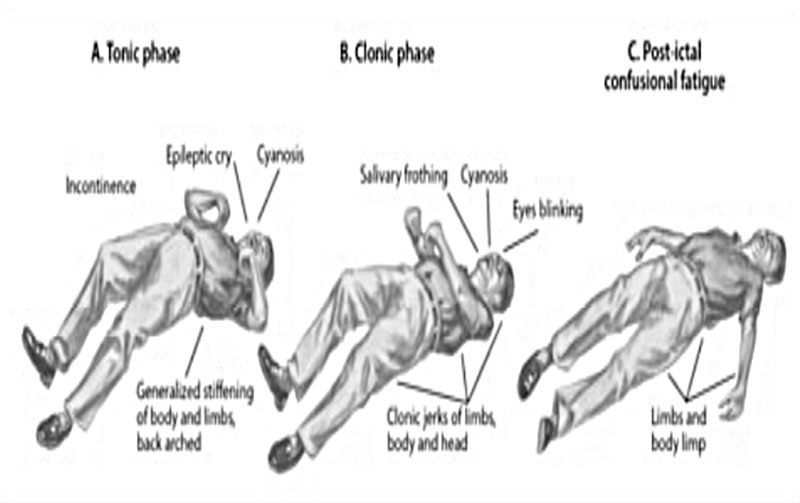 Temporal lobe epilepsy
In these seizures, an aura or warning of the attack may consist of psychic symptoms (e.g., fear or a sensation of d´ej`a vu), hallucinations (olfactory, gustatory or formed visual images) or simply a rising sensation in the epigastrium. Patients may become confused and anxious, and exhibit organized, stereotyped movements (automatism). These include chewing and lip smacking, but may be more complex and sometimes aggressive and violent.
Jacksonian epilepsy
These focal motor attacks typically begin in the corner of the mouth, the thumb and index ﬁnger or the great toe. Movements rapidly spread across the face or ascend the limb (Jacksonian march). Jacksonian epilepsy is generally associated with underlying organic brain disease, e.g. tumour in the region of the motor cortex. After such an attack, the affected limb(s) may remain temporarily weak (Todd’s paralysis). Epilepsia partialis continua is a rare form of Jacksonian epilepsy, where the attack persists for days, weeks or even months.
Epileptic syndromes of childhood and adolescence
Febrile convulsions
Infantile spasms (West’s syndrome)
Absence epilepsy (‘petit mal’)
Juvenile myoclonic epilepsy (Janz syndrome)
Febrile convulsions
Seizures associated with fever.
occur in 3% of otherwise normal children aged 3 months to 5 years.
Are usually brief (less than 15minutes) and generalized, though some children have focal, prolonged attacks, sometimes with residual neurological signs. 
Occur as an isolated attack without recurrence in 70% of cases.
Carry a risk of subsequent epilepsy in 2–5% of cases.
Generally don’t require treatment with prophylactic anti-epilepsy drugs.
Infantile spasms (West’s syndrome)
These consist of a triad of:
Brief spasms beginning within the 1st  few months of life, characteristically shock-like ﬂexion of arms, head and neck with drawing up of the knees (salaam attack).
Progressive learning difﬁculties.
Characteristic EEG abnormality (hypsarrhythmia).
 In a minority of patients the condition is idiopathic but usually a cause can be identiﬁed, e.g. perinatal asphyxia, encephalitis, metabolic disorders and cerebral malformations. 
Most conventional anticonvulsant drugs are ineffective (though sodium valproate and vigabatrin may be beneﬁcial). The treatment of choice is often with corticosteroids.
Absence epilepsy (‘petit mal’)
This condition typically starts in childhood (peak age of onset 4–8 years, commoner in girls), though there is also a juvenile form. 
The attacks (typical absences) occur without warning. The child stares blankly into space and stops talking. The eyes may ﬂutter or roll up under the lids. Recovery occurs within seconds and there may be many attacks daily.
Treatment is with sodium valproate, ethosuximide or both.
Patients may subsequently develop other seizure types – the overall risk of seizures as an adult following childhood absence epilepsy is approximately 10%.
Juvenile myoclonic epilepsy (Janz syndrome)
This is increasingly recognized as a common form of primary generalized epilepsy; age of onset is typically in the teens. 
Patients have the clinical triad of: 
infrequent generalized seizures, often on waking.
daytime absences.
sudden, shock-like, involuntary jerking movements (myoclonus), usually in the morning. Patients may, therefore, apparently inexplicably spill their breakfast or throw it across the room (‘Kellogg’s epilepsy’).
The EEG shows poly spike–wave discharges and photosensitivity. 
Treatment with sodium valproate is often successful, but recurrence is likely if medication is stopped. Alternative drugs include clonazepam, levetiracetam and lamotrigine. 
Recognition of juvenile myoclonic epilepsy is important, as patients treated incorrectly with carbamazepine, rather than valproate, may worsen.
DDx
Syncope
Cardiac dysrhythmia
Pseudoseizures (simulated attacks, either unconsciously – ‘hysterical’ ﬁts, or consciously – malingering)
Hyperventilation/panic attacks
Transient ischaemic attacks
Migraine
Narcolepsy
Hypoglycaemia 
Vestibular disorders
Investigation and diagnosis
The diagnosis of epilepsy is primarily clinical.
Investigation of a patient with suspected epilepsy has the following aims:
Conﬁrming or supporting the clinical diagnosis.
Classifying the epileptic syndrome.
Establishing a cause. 
The EEG has a role in the ﬁrst two aims, particularly in children.
Routine blood tests (serum glucose and calcium) have a role in achieving the third aim of investigating a patient with epilepsy. 
Brain imaging ( CT or MR ) .
Medical treatment
Most neurologists will not prescribe prophylactic anti-epilepsy drugs after a single isolated seizure, but will introduce drug treatment after a second attack.
In general, careful outpatient follow-up is required to establish the minimum effective dosage and monitor for side effects. 
Most patients’ epilepsy (70%) will be adequately controlled with a single drug (monotherapy).
A further group will require the addition of a second drug. When patients are on three or more drugs, the likelihood of completely successful medical treatment is low.
The long-term prognosis of epilepsy is good, most patients attaining a 5-year remission and many successfully stopping treatment.
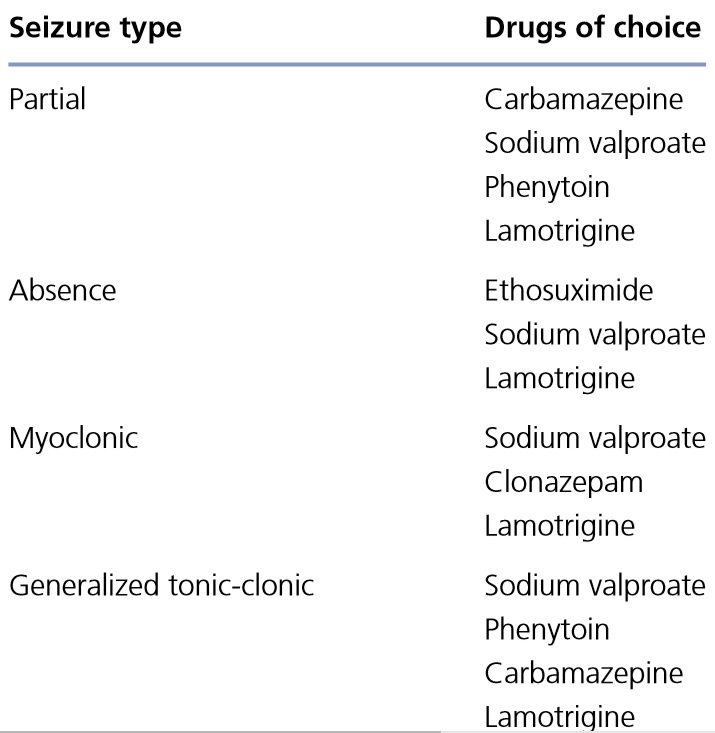 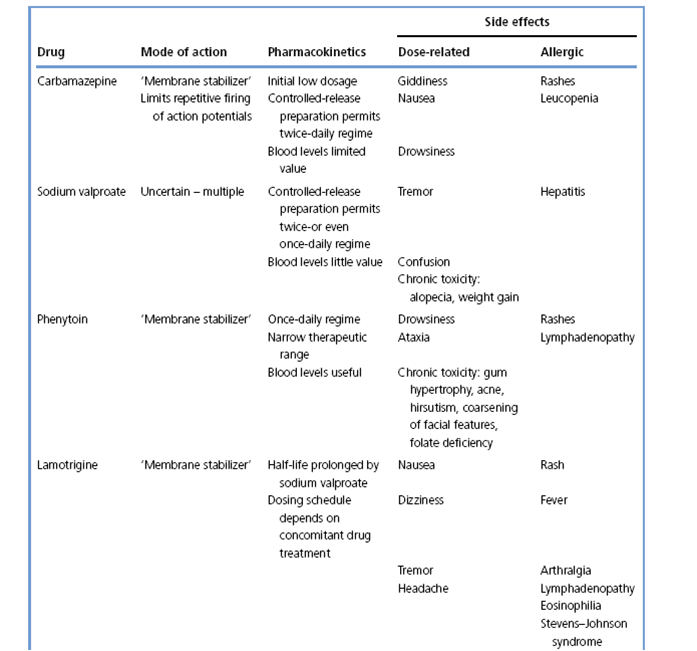 Reasons for refractory epilepsy
Non-concordance with medication.
Pseudoseizure or non-epileptic seizure.
Associated structural brain disease.
Alcohol and lifestyle.
Decision to stop treatment
It is depend on :
Duration of remission.
Type of epilepsy.
Effect of seizure recurrent on driving and employment .
Side effect of drug.
Surgical treatment
Indications :
Patients with intractable epilepsy, refractory to optimal doses of anti-epilepsy drugs, are increasingly being considered for neurosurgical procedures. 
patients who have a definable site of seizure onset. Small temporal lobe lesions, sclerotic or developmental (hamartomatous) in origin [detected by MRI].
In other patients, where no lesion is found on imaging, an epileptogenic focus may be localized electrophysiologically. These patients may then undergo selective removal of the epileptogenic tissue. 
In others, less specific symptomatic surgical procedures may be indicated, including hemispherectomy and disconnection procedures, e.g. section of the corpus callosum. 
In all cases, surgical treatment is reserved for use only in carefully selected patients, assessed in neuroscience centres, including determination of the functional importance of any tissue to be removed.
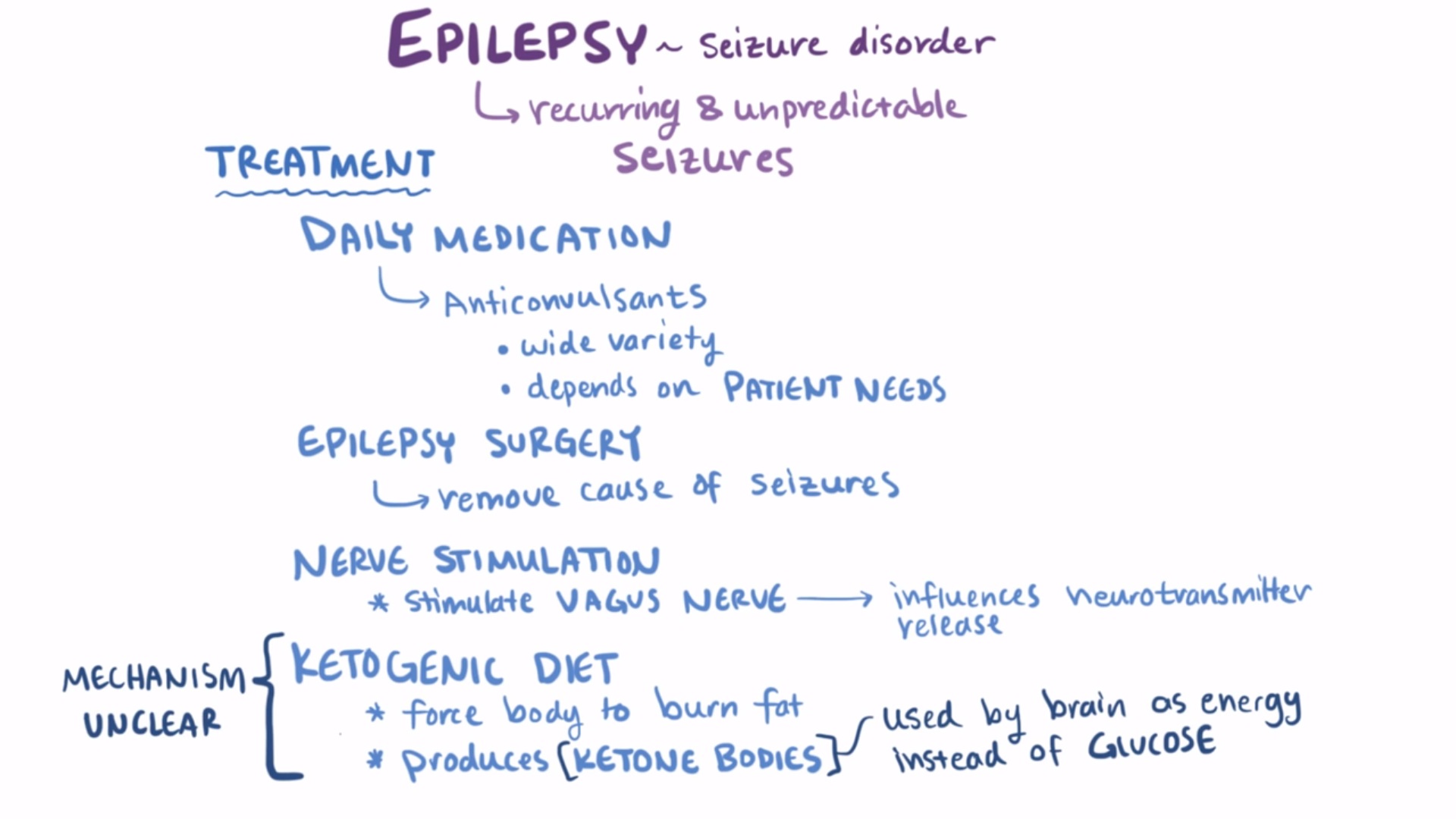 ACTIVITY MODIFICATION
 AND RESTRICTIONS
P.T should avoid Alcohol and some may have attacks provoked by flickering light [ T.V and computer].

P.T should avoid following activity :
DRIVING

ASCENDING HEIGHTS

WORKING WITH FIRE OR COOKING

USING POWER TOOLS OR 
DANGEROUS ITEMS

TAKING UNSUPERVISED BATHS

SWIMMING
THESE LIFESTYLES PRECAUTIONS ARE CLEARLY MORE APPLICABLE TO SOME PATIENTS THAN TO OTHERS.
3.Status epilepticus
The occurrence of a single unremitting seizure with a duration longer than 5 to 10 minutes or frequent clinical seizures without an interictal return to the baseline clinical state. (uptodate website). 

This is medical emergency and requires prompt intervention to prevent irreversible neurological damage.

Abrupt cessation of anticonvulsant therapy is the usual cause of status epilepticus.
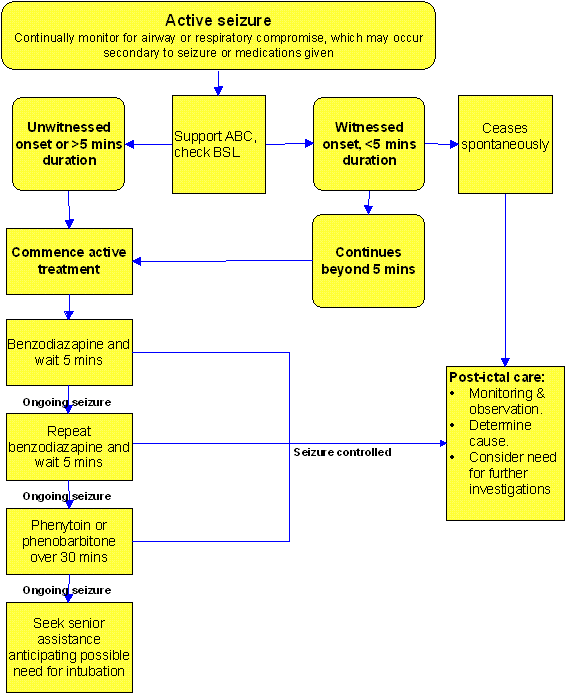 References :
Lecture Notes Neurology 9th Edition.
Uptodate.
https://www.youtube.com/watch?v=ONvvTbKR_UA
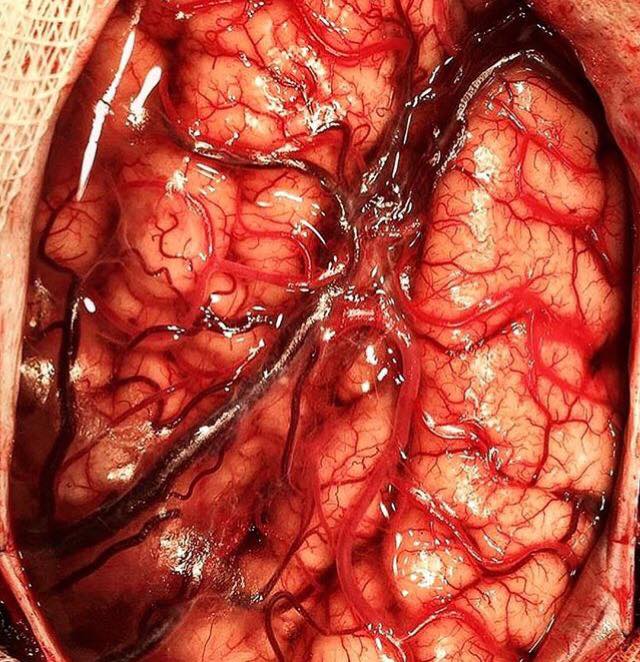 Thank You ☺